Тема: 
«Повторение пройденного по теме 
«Имя прилагательное»
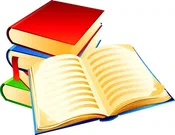 Общее значение
Часть речи
Морфологические признаки
Вопросы
Синтаксическая роль
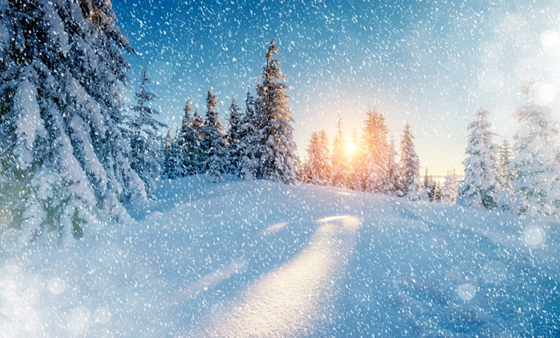 Вставьте пропущенные буквы. Выпишите из текста прилагательные вместе с существительными, к которым они относятся. Укажите род, число, падеж прилагательных.
    Белка- самый симпатичн..й обитатель л..сов. Большеглазая,  ушастенькая мордочка с пышн..ми усами, задорн..й пушистый хвост, гибкое тельце – прелесть, а не зверёк! Очень любит лесные орехи и грибы, которые сушит, наколов на сучок. Для ноч..вки она строит гнездо с крыш..й. В этом же гнезде она летом бельчат выкармливает. Есть у белки и страшный враг- куница. Как ни ловк.. и быстр.. белка, куница её часто догоняет и ловит. А иногда может схватить и ночью, прямо в гнезде. 
Ответьте на вопросы. 
1.Выберите верное утверждение.
1.	Белка – обитатель лесов.
2.	Осенью в гнезде выкармливает бельчат. 
3.	Белка собирает шишки и сушит их. 
4.	Куница – враг белки. 
2. Сделайте морфологический разбор имени прилагательного с пышными усами.
Запишите в таблицу словосочетания, распределяя их по видам орфограмм. Вставьте пропущенные буквы.

    Ветер свеж.., , в холодн… воду, ароматн… ландыша, песок сыпуч.., в больш..м овраге, в пахуч..й хвое, серебрист… паутину, в хорош..м настроении,  лицом пригож.., в зимн… ночи, пирог горяч…, на весен… солнышке, , в колюч..м кустарнике , в дальн… дорогу, денёк хорош,  на чуж..й земле.
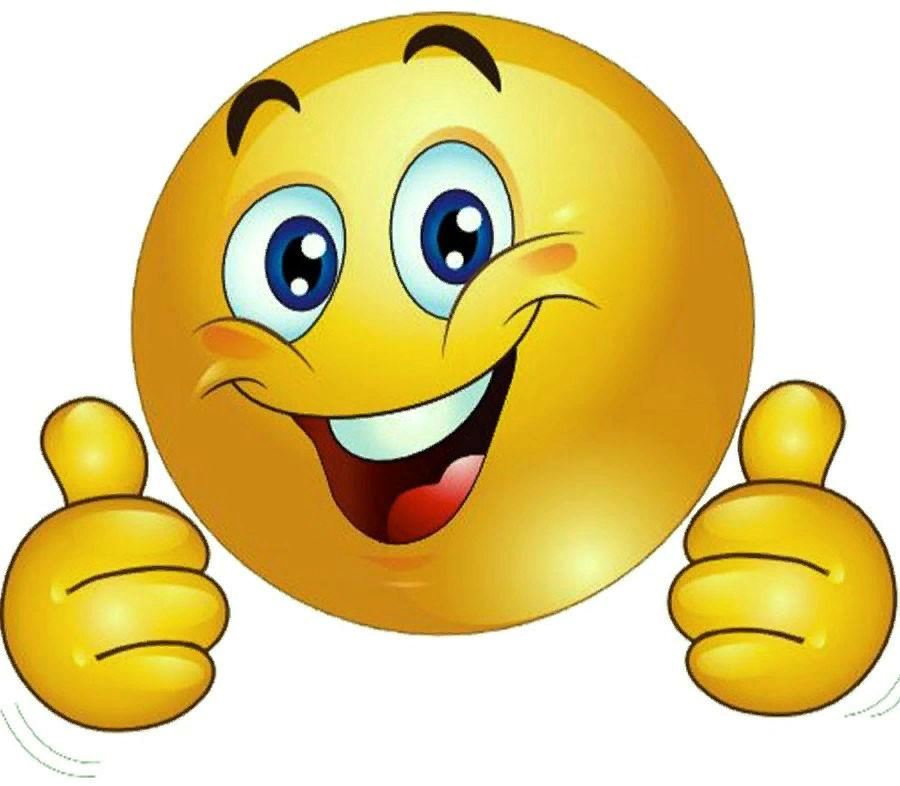